Antenna Polarization Capability Format
Date: 2016-11-07
Authors:
Slide 1
Introduction
Multiple antenna polarizations is an attractive way for small devices with limited space to realize diversity and MIMO  
Due to propagation characteristics of mmWave, antenna polarization can affect the performance significantly  
if polarization is misaligned, it affecting end-to-end performance significantly  (i.e., signal drops due to polarization misalignment, cross-polarization interference rises) 
Antenna polarization can support MIMO spatial multiplexing.
11ay should adopt more powerful and efficient method to deal with the effects of polarization for ensuring reliable performance
IEEE Motion 5/2016 “antenna polarization capability information in the 11ay capability exchange. (Capability information is TBD)” 
The current proposal provides the capability format
2
Basic Types of Antenna Polarization
Types of antenna polarization
Linear polarization
Circular polarization
Mixed polarization
There are three possible orthogonal polarizations (e.g, x, y, z directions)
In general, the polarization direction is described by unit vector    or euler angle (α, β, γ) relative to a coordinate system
Depending on antenna axial ratio, orientation, and propagation, the cross-polarization alignment loss (provided in backup charts) can be significant.
3
Polarization Implementations
Two types of polarization implementation
Separate antennas for different polarizations (e.g., one antenna vertical, one antenna horizontal) 
Same antenna with multiple polarizations (e.g., one physical antenna with multiple polarization ports)
In general, the former type can be treated as separate antennas
The latter type can also be used to synthesize different antenna polarization:
Polarization rotation (i.e. to change angle of inclination for TX/RX polarization alignment)
Linear to circular polarization conversion or vice versa
Polarization MIMO means that different spatial streams is transmitted or received on two different polarizations of the same physical antenna [IEEE 802.11-15/1145r0  SU-MIMO Configurations for IEEE 802.11ay, Intel]
Inclined Linear (θ1= θ2 G1/G2) or Circular (θ1=θ2 +/-90 deg, G1=G2)
θ1
G1
⁺
θ2
G2
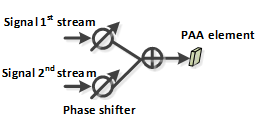 4
Polarization Type/Capability
Antenna polarization capability information to be considered
Basic polarization types 
linear, 
circular, 
mixed 
Polarization switch
Polarization MIMO
Synthesizable polarization
linear (adjustable inclination)
circular (RH, LH)
mixed polarization (RH, LH, adjustable inclination & eccentricity))
5
Proposed Antenna Polarization Capability Field
The Antenna Polarization Capability field is defined 



The Number of DMG Antennas subfield defines the combined total number of antennas of an EDMG STA.
Slide 6
Proposed Polarization Capability subfield format
A Polarization Capability subfield is present for as many DMG antennas as indicated by the value of the Number of DMG Antennas subfield. The Polarization Capability subfield is defined below




The TX/RX subfield is set to 1 to indicate the antenna is used for transmit and receive, is set to 2 to indicate the antenna is used for transmit, is et to 3 to indicate the antenna is used for receive. The value 0 is reserved.  
The Polarization Type subfield is set to 1 to indicate linear polarization, is set to 2 to indicate circular polarization and is set to 3 to indicate mixed polarization. The value 0 is reserved.
Slide 7
Proposed Polarization Switch Subfield Format
The Polarization Switch field assumes a maximum of three throws per antenna and is defined below. A Polarization per Throw subfield is set to 0 to indicate that polarization switch is not used, is 1 to indicate linear polarization, is set to 2 to indicate circular polarization and is set to 3 to indicate mixed polarization.
Slide 8
Proposed Synthesizable Polarization Subfield
The Synthesizable Polarization subfield is defined in Figure 10. The Linear subfield is set to one if linear polarization is supported and is set to zero otherwise. The Circular subfield is set to one if circular polarization is supported and is set to zero otherwise. The Mixed subfield is set to one if mixed polarization is supported and is set to zero otherwise.
Slide 9
Proposed Polarization MIMO Subfield
The Polarization MIMO subfield is defined below. The Linear subfield is set to one if linear polarization is supported and is set to zero otherwise. The Circular subfield is set to one if circular polarization is supported and is set to zero otherwise. The Mixed subfield is set to one if mixed polarization is supported and is set to zero otherwise.
Slide 10
Straw Poll
Move to adopt into 11ay SFD the Antenna Polarization Capability Format as in Slides 7-10
Slide 11